Rotational motion
Centripetal Acceleration and Force
What is Rotational Motion?
Rotational motion is a kind of motion where something moves around a central point

This point isoften calledthe fulcrum.
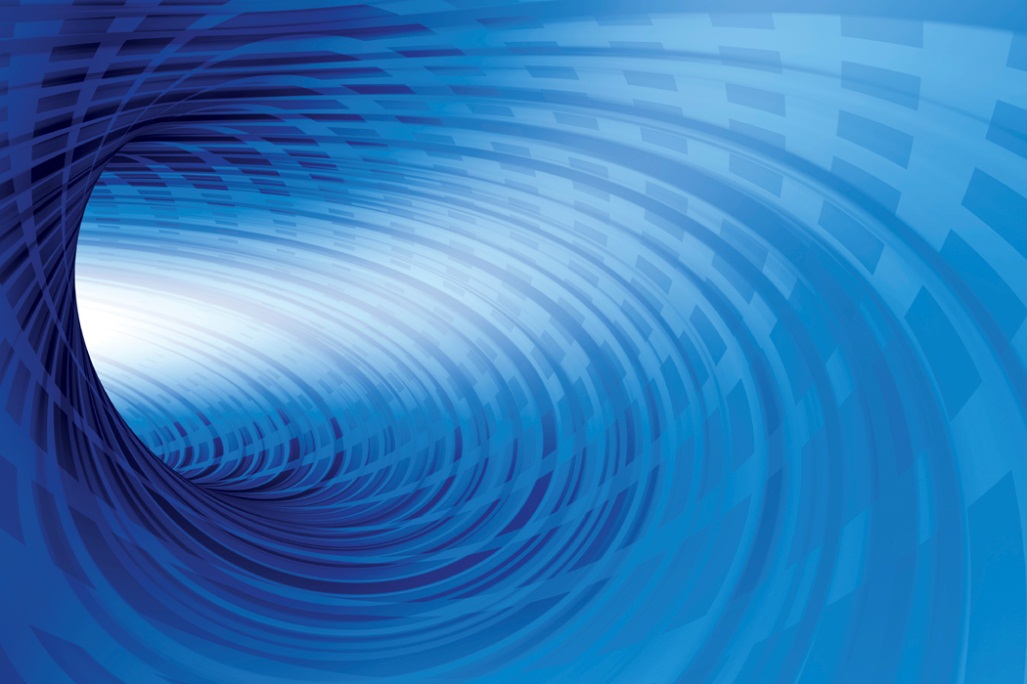 What is Rotational Motion?
As the object moves, it rotates about a central point
This is called the axis of rotation
Is it easy to measure how far an object has traveled in a circular path?
The distance of a circular path
How do you measure how far around a circle something goes?
Circumference of a circle
C = 2πr
Linear Velocity of Rotating Objects
Linear Velocity
This is the velocity of a rotating object at any point along the rotating path.
linear velocity is also known as the Tangential Velocity
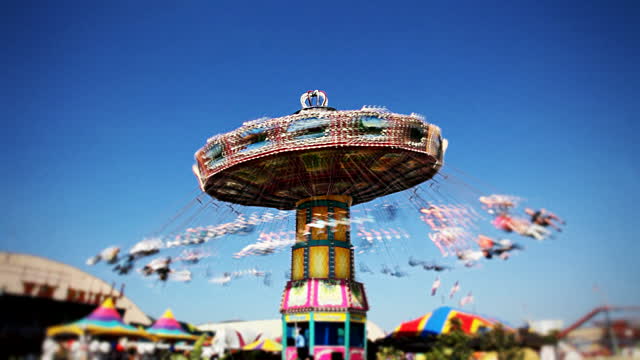 Linear Velocity of Rotating Objects
Think of tangential velocity as the velocity of an object on a string and the string broke.
What would the motion and velocity of that that object be?
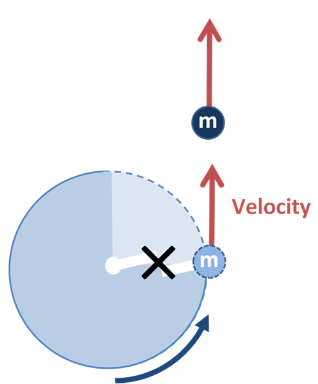 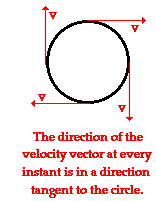 What does this look like?
Tangential Velocity
vT
r
Tangential Velocity
Example
Example:
The radius of a CD in a computer is 0.0600 m.  If a microbe riding on the disc’s rim completes 1 rotation in 0.20 seconds, what is his tangential velocity?
Centripetal Acceleration
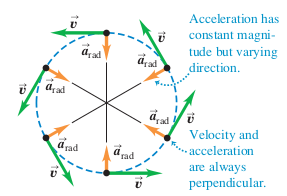 Centripetal Acceleration
Centripetal Acceleration:
vt
ac
The relationship
If r increases, what happens to ac?

If r decreases, what happens to ac?

If vt increases, what happens to ac?

If vt decreases, what happens to ac?
Centripetal Force
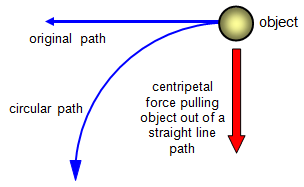 Centripetal Force
Centripetal Force:
v
Fc
Example
Example:
A 25 kilogram child rides a Ferris wheel with a radius of 75 meters. He completes one rotation every 180 seconds. What is the magnitude of the centripetal force?